Inledande övning Journal kollegiegranskning
[Speaker Notes: Innan denna övning har deltagarna gjort en förberedande uppgift]
Övningens syfte
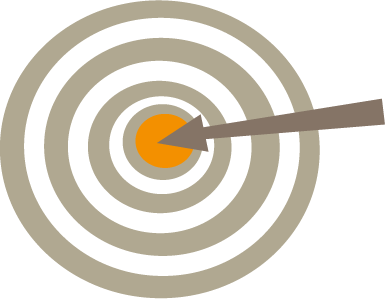 Att skapa reflektion och diskussion runt hur vi skriver journal och vad vi kan bli bättre på. 
Att hjälpa oss bestämma aktiviteter för att bli ännu bättre på att skriva journaler.
Journal
2
[Speaker Notes: Gå igenom syftet tillsammans.]
Diskutera två och två (10 minuter)
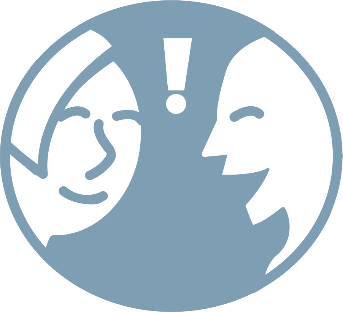 Vilka tankar och frågor väckte den förberedande uppgiften hos er? 
Till exempel:
Dela med dig av de tankar och reflektioner du fick när du gick igenom journalen med hjälp av reflektionsfrågorna till din kollega.
Journal
3
[Speaker Notes: Deltagarna sätter sig tillsammans med den kollega vars journal man har reflekterat över.]
Diskutera två och två (5 minuter)
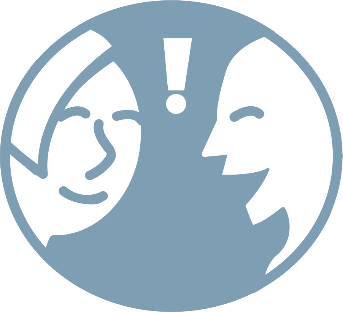 Hur skulle vi kunna hjälpa varandra att bli ännu bättre på att upprätta journaler?
Skriv ner alla idéer ni kommer på!
Journal
4
[Speaker Notes: Be deltagarna att diskutera i samma par som tidigare.]
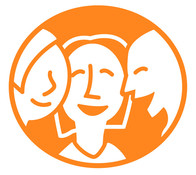 Sammanfatta gemensamt(10 minuter)
Låt varje par berätta om en eller två saker som kom fram under diskussionen. 
Låt varje par berätta om sina idéer. 
Skriv upp alla idéer på en tavla eller blädderblock.
Journal
5
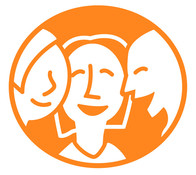 Prioritera(10 minuter)
Var och en markerar två idéer som hen tycker ska prioriteras, genom att sätta ett streck vid respektive idé.
Välj ut de 2-3 idéer som har fått flest streck och ge alla i uppdrag att testa dessa.
Bestäm under hur många veckor det ska ske.
Journal
6
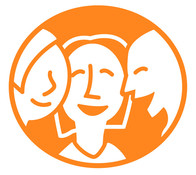 Bestäm tid för uppföljning(5 minuter)
När och hur ska vi följa upp hur det har gått?
Upprepa gärna denna, inledande övning journal kollegiegranskning, igen vid det till-fället för att se om det blivit någon förändring.
Avsluta övningen.
Journal
7